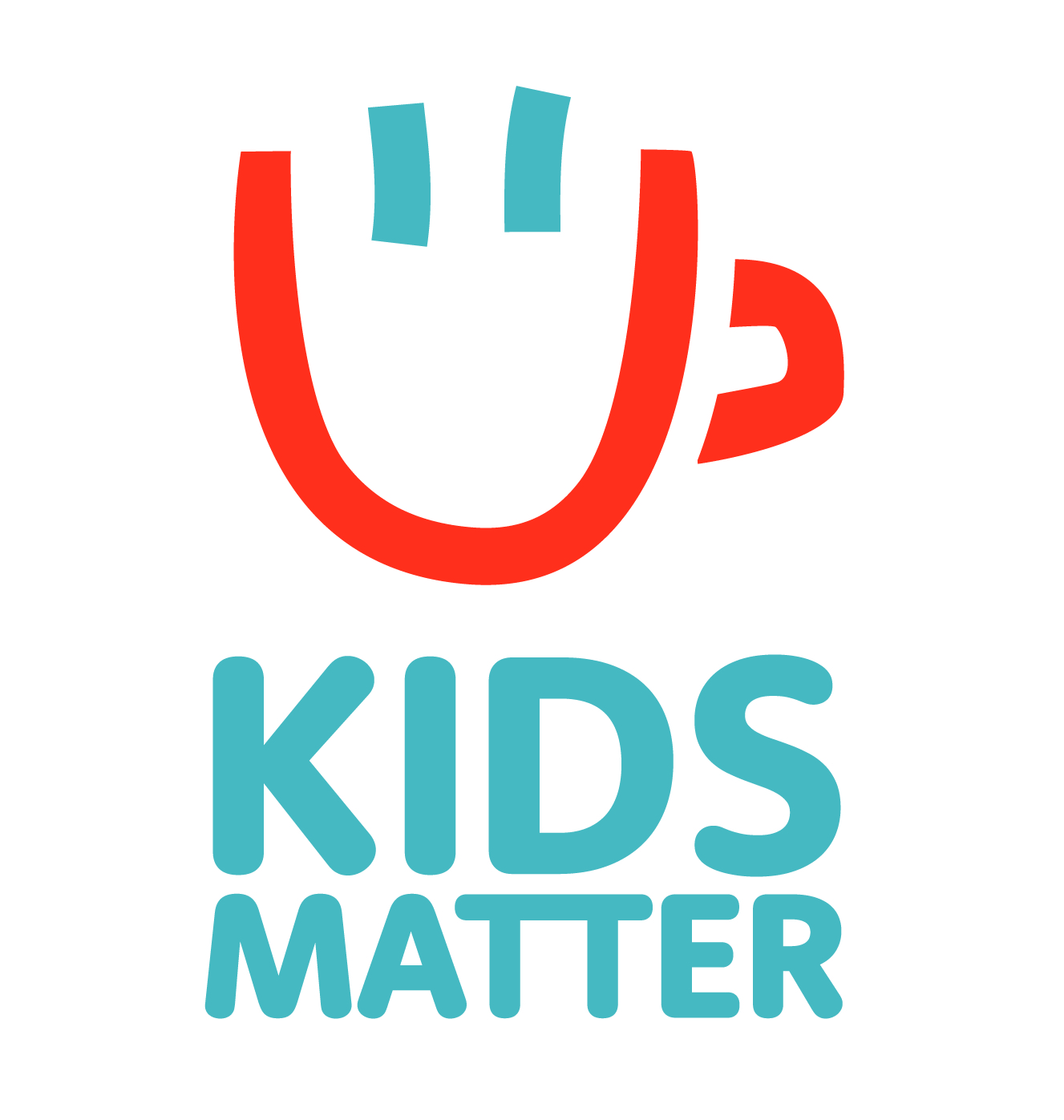 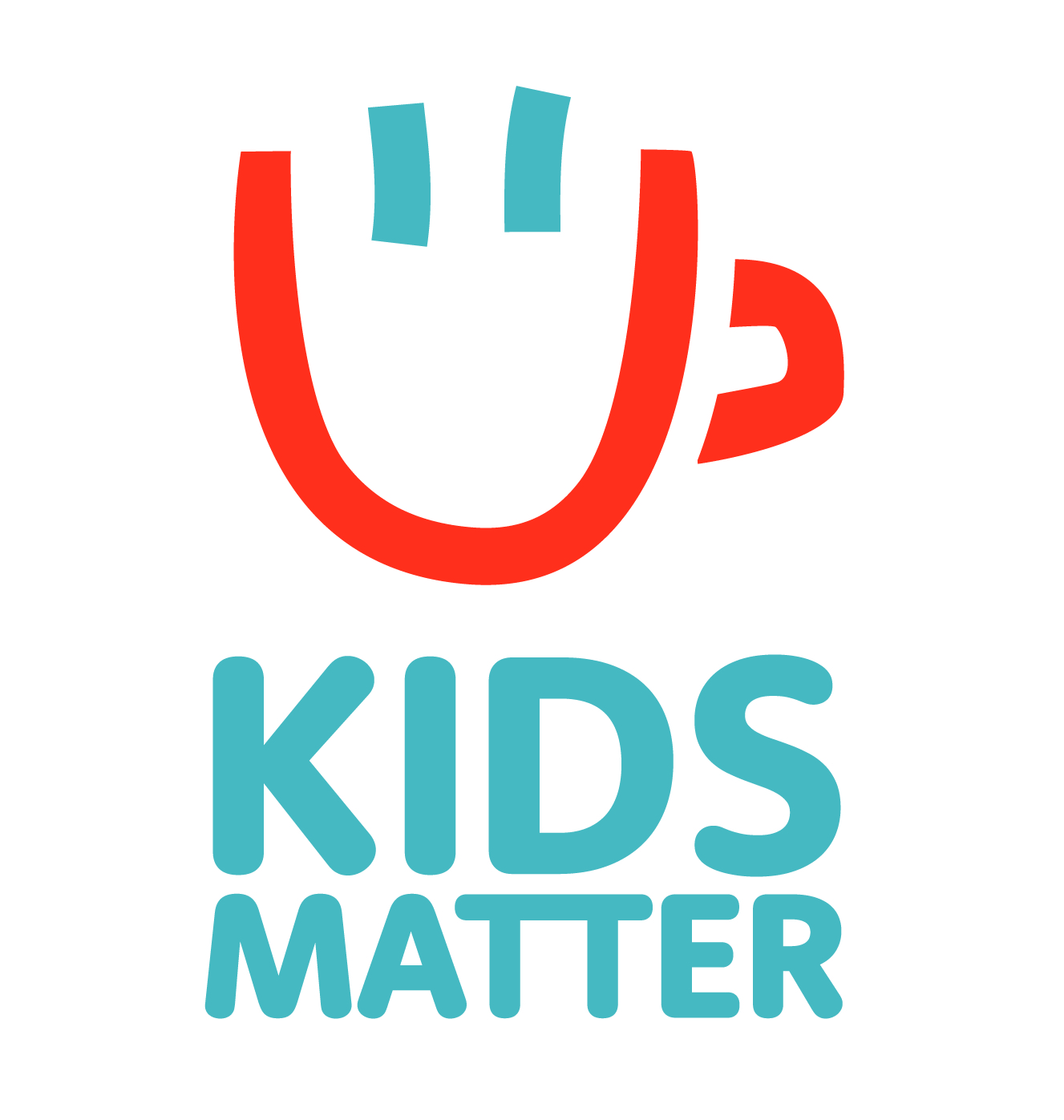 Building a future where every child in need is raised in a strong family. Learn more about our effective community-based parenting programme.

kidsmatter.org.uk

In partnership with
Building a future where every child in need is raised in a strong family. Learn more about our effective community-based parenting programme.

kidsmatter.org.uk

In partnership with
Logo
Logo
Name:
Name:
Phone:
Phone:
Email:
Email:
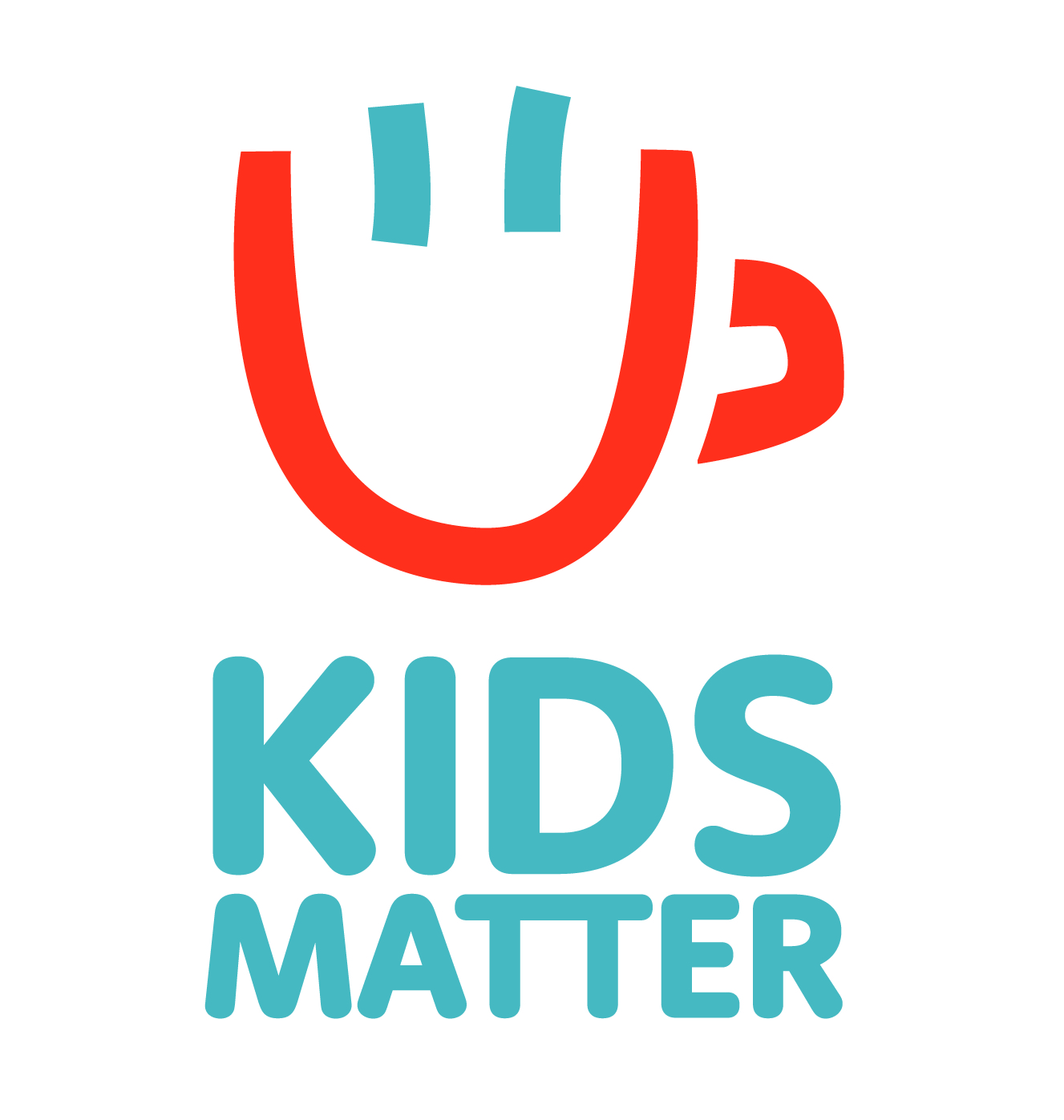 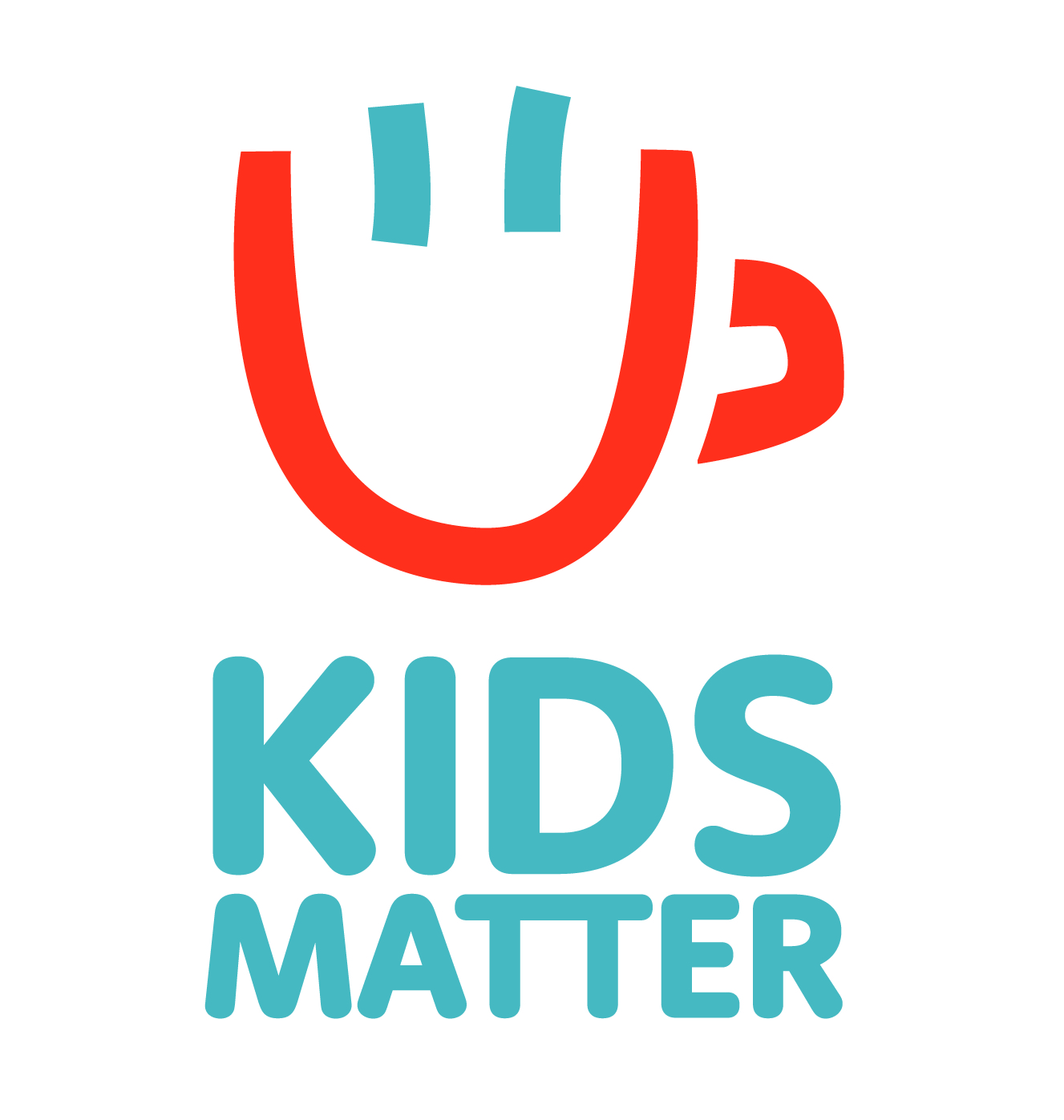 Building a future where every child in need is raised in a strong family. Learn more about our effective community-based parenting programme.

kidsmatter.org.uk

In partnership with
Building a future where every child in need is raised in a strong family. Learn more about our effective community-based parenting programme.

kidsmatter.org.uk

In partnership with
Logo
Logo
Name:
Name:
Phone:
Phone:
Email:
Email: